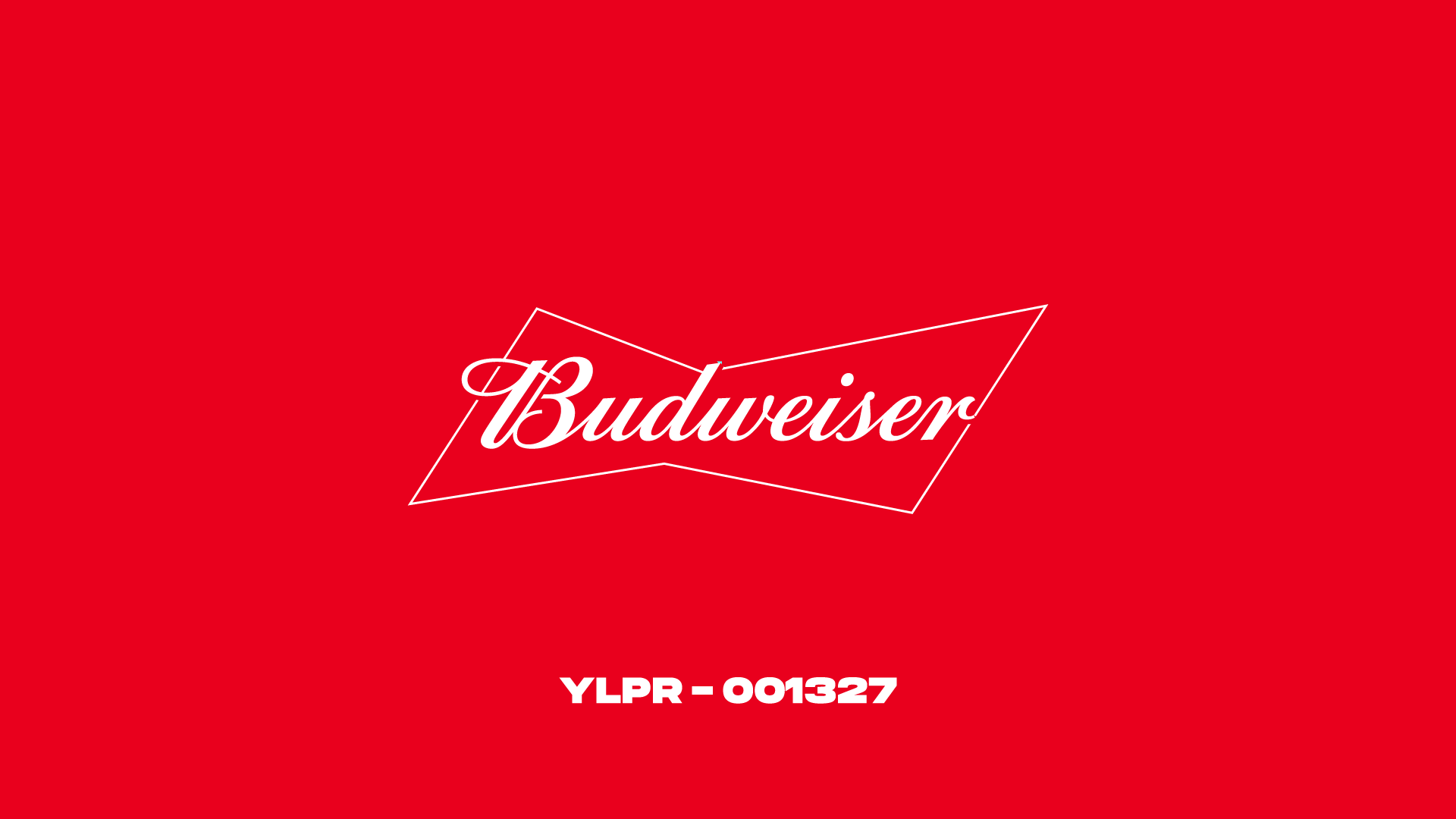 Budwieser
Young Lions 2022
YLPR – 001327
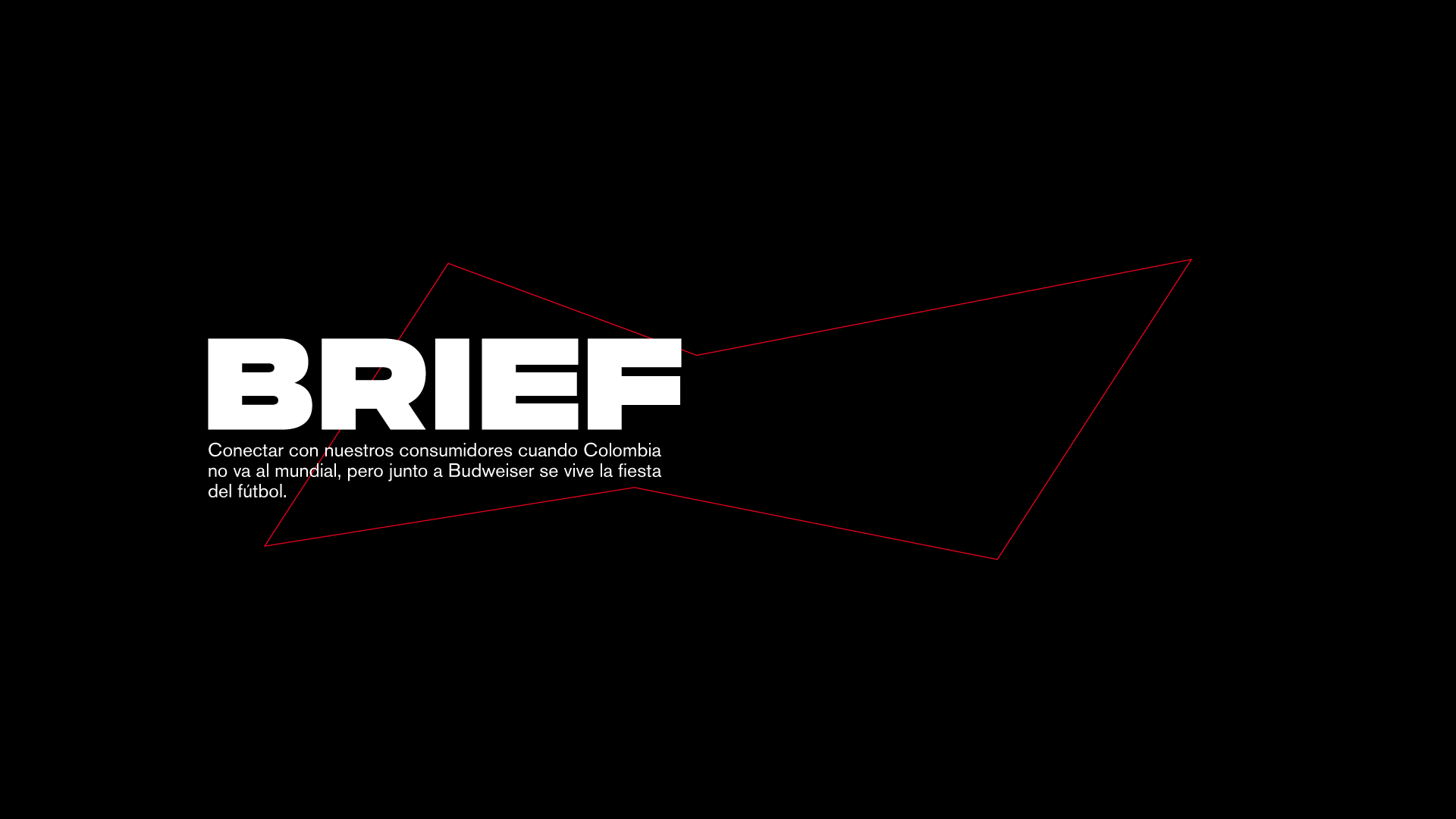 BRIEF
Conectar con nuestros consumidores cuando Colombia no va al mundial, pero junto a Budwieser se vive la fiesta del Fútbol.
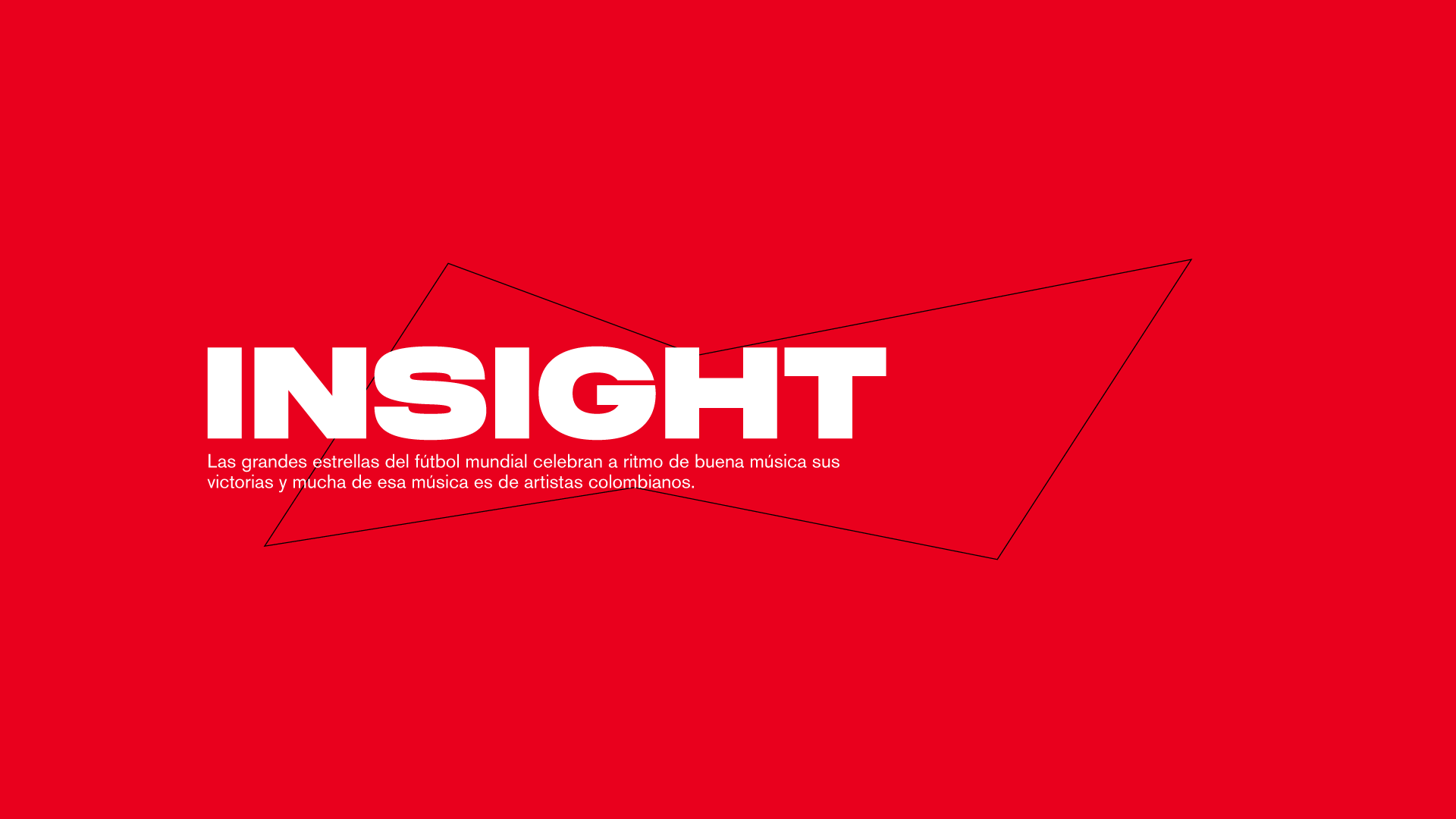 INSIGHT
Las grades estrellas del fútbol mundial que van a estar compitiendo en Qatar 2022 celebran con la música de nuestros artistas colombianos y están pendientes de los lanzamientos de los artistas colombianos.
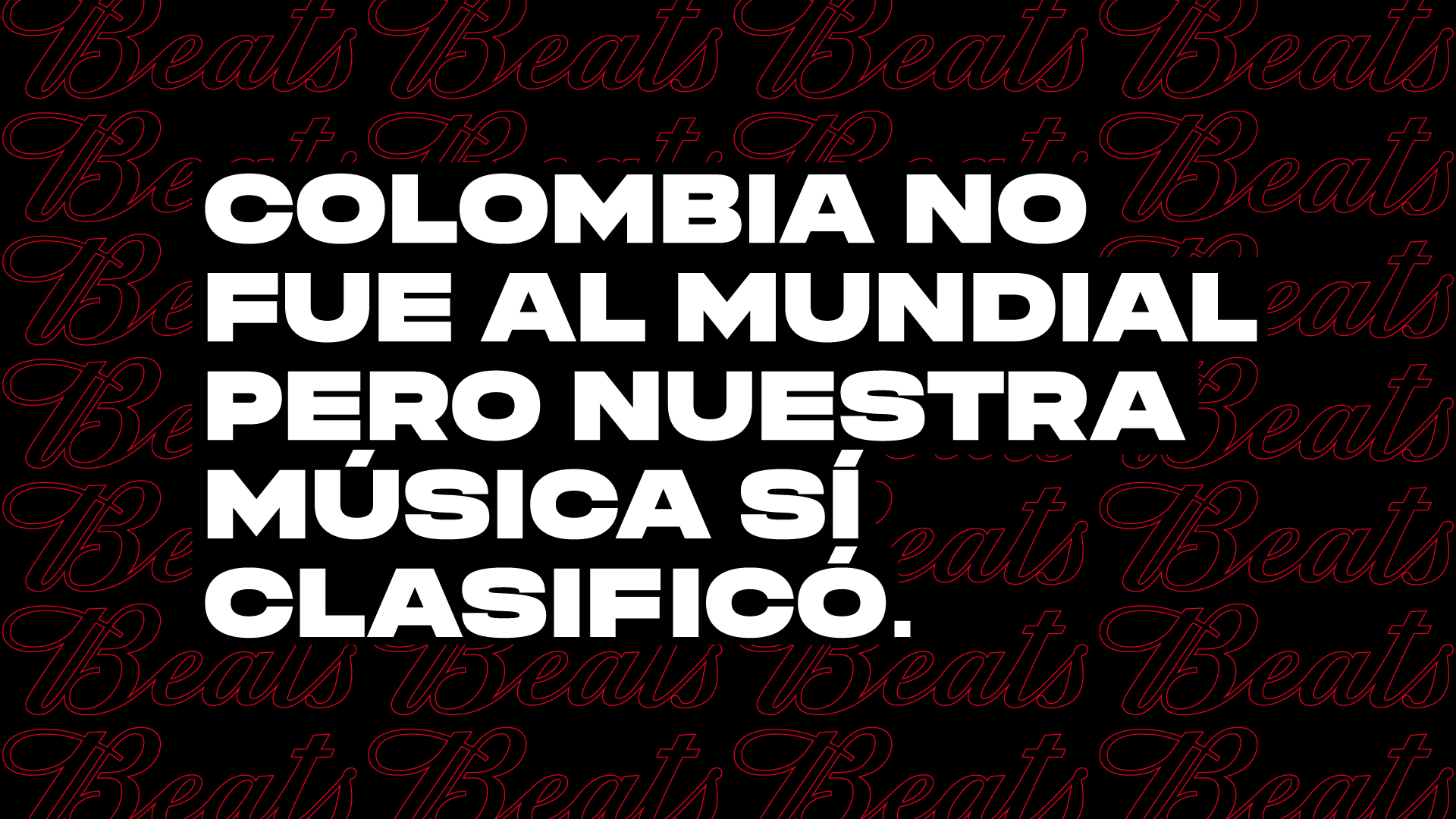 “Colombia no fue al mundial, 
pero nuestra música sí clasificó”
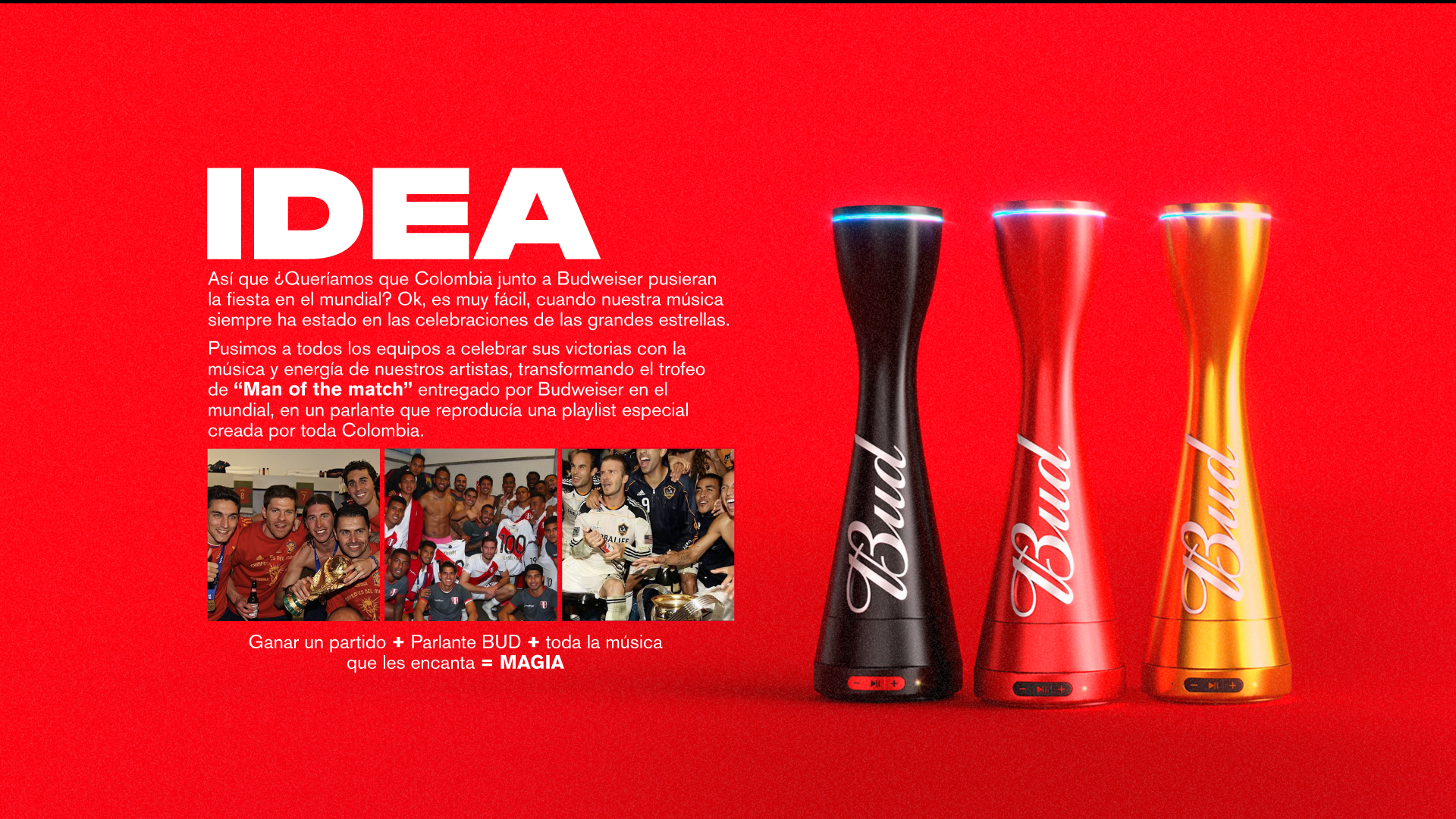 IDEA
Así que ¿Queríamos que Colombia junto a Budwieser pusieran la fiesta en el mundial? Ok, es muy fácil, cuando nuestra música siempre ha estado en las celebraciones de las grandes estrellas. 
 
Pusimos a todos los equipos a celebrar sus victorias con la música y energía de nuestros artistas, transformando el trofeo de “Man of the match” entregado por Budweiser en el mundial, en un parlante que reproducía una playlist especial creada por toda Colombia.
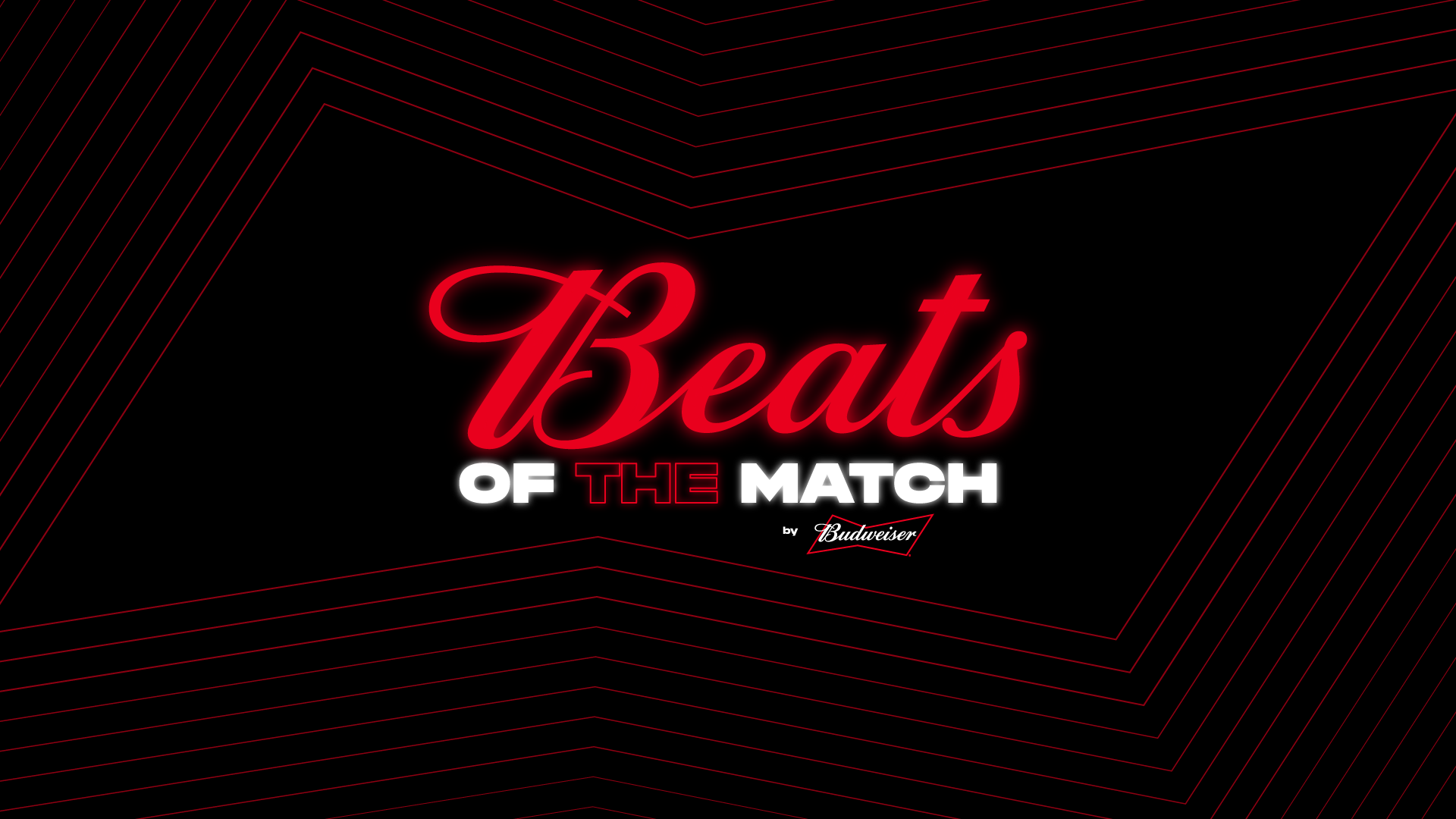 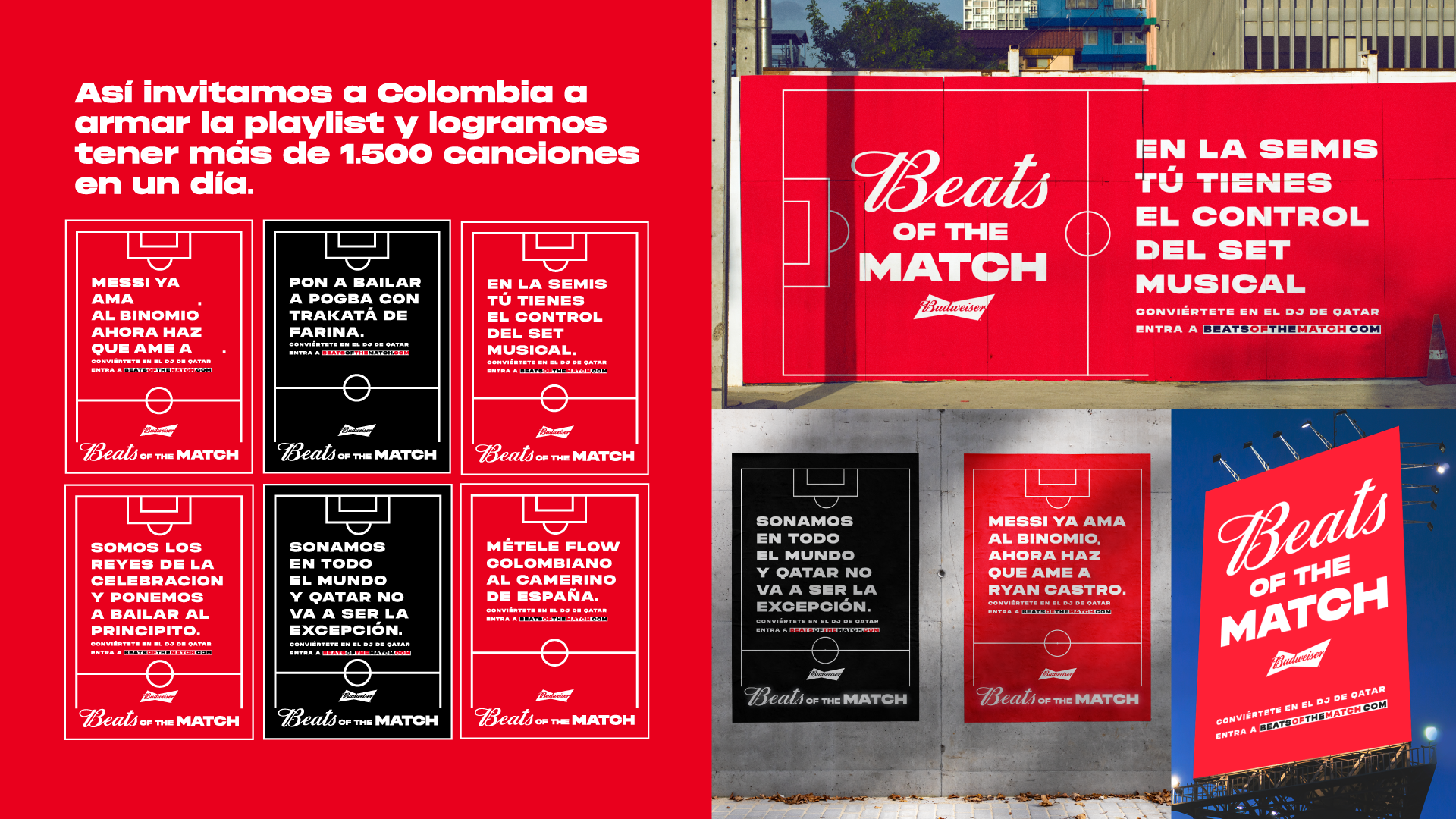 OOH
Así invitamos a Colombia a armar la playlist Y  logramos tener más de 1.500 canciones en tan solo 1 día
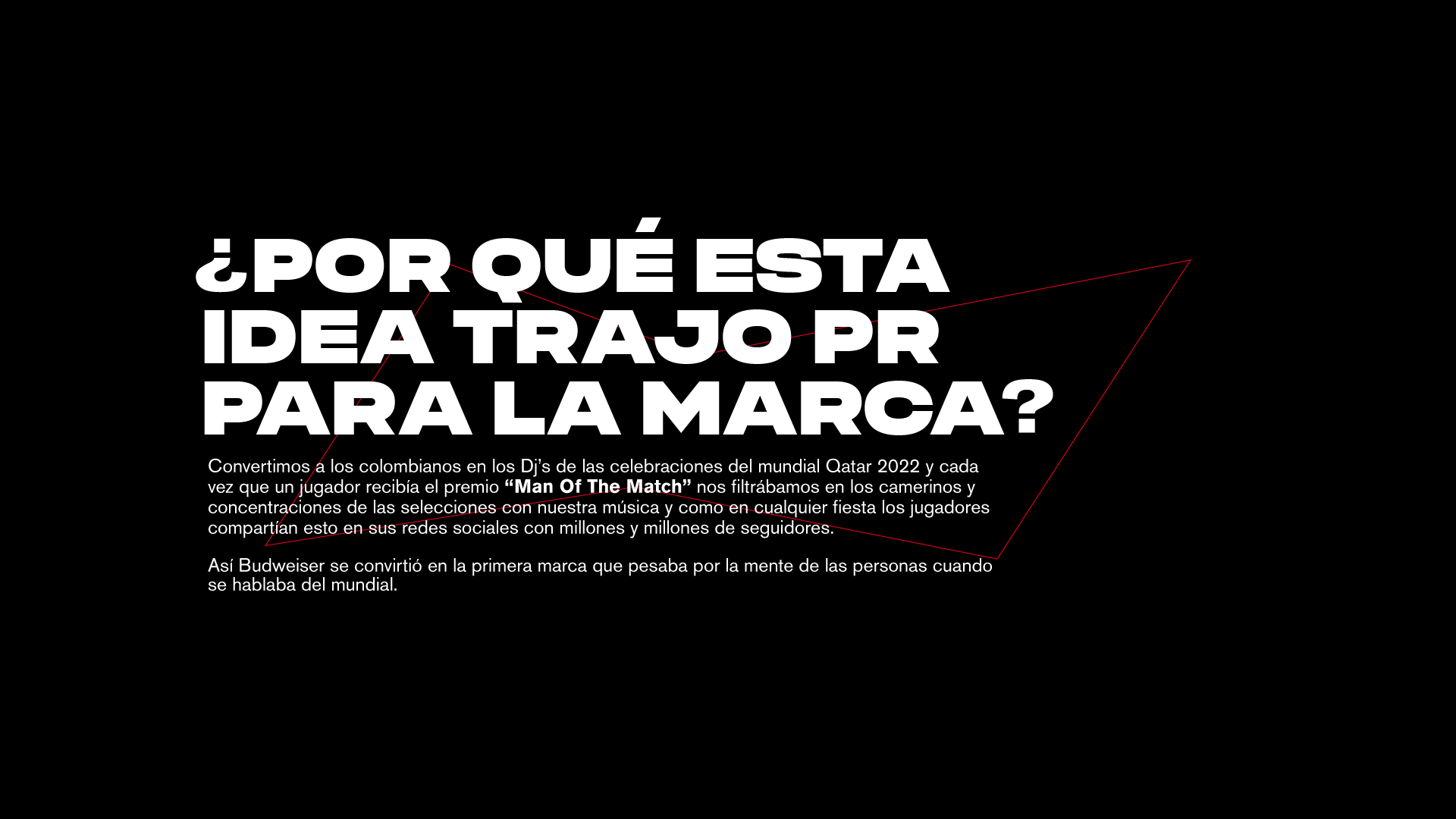 ¿POR QUÉ ESTA IDEA TRAJO PR PARA LA MARCA?
 
La innovación del trofeo dio de que hablar a todas las personas y las redes sociales, con millones de seguidores, de las grandes estrellas del fútbol fueron las plataformas encargadas de mostrarle al mundo que Budwieser junto a los artistas colombianos que aman los futbolistas fueron los que pusieron la celebración.
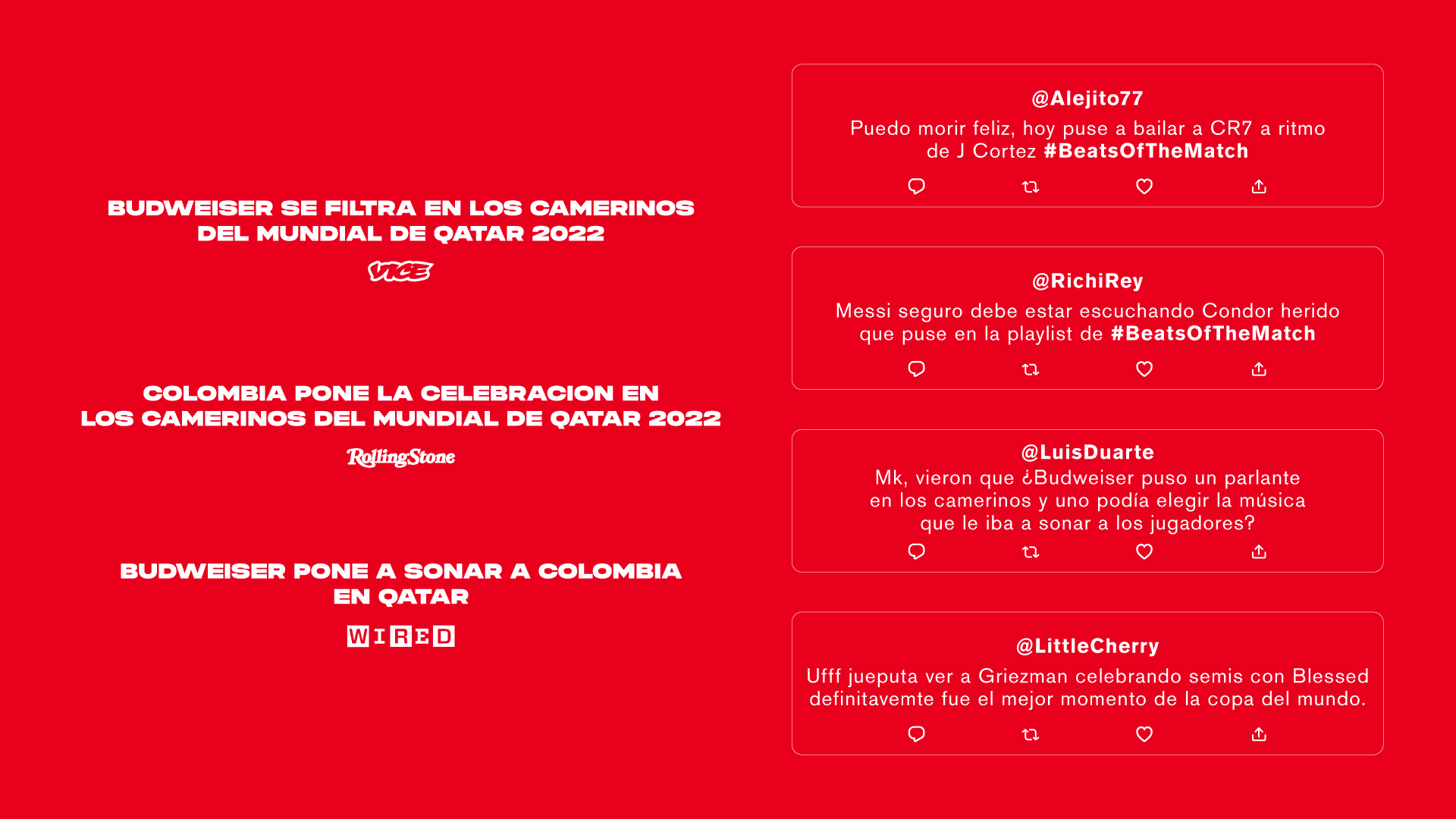 NOTICIAS + TUITS
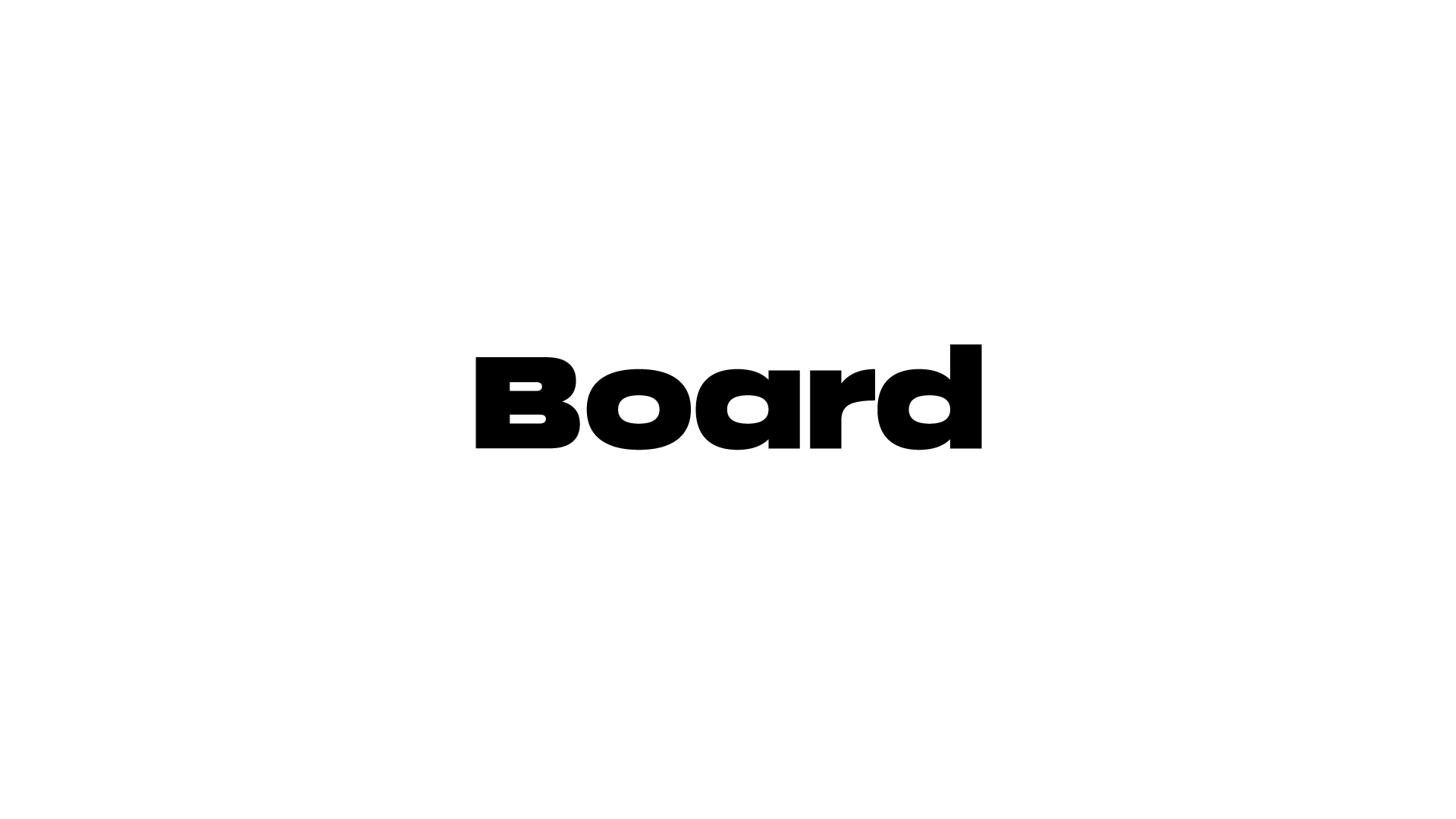 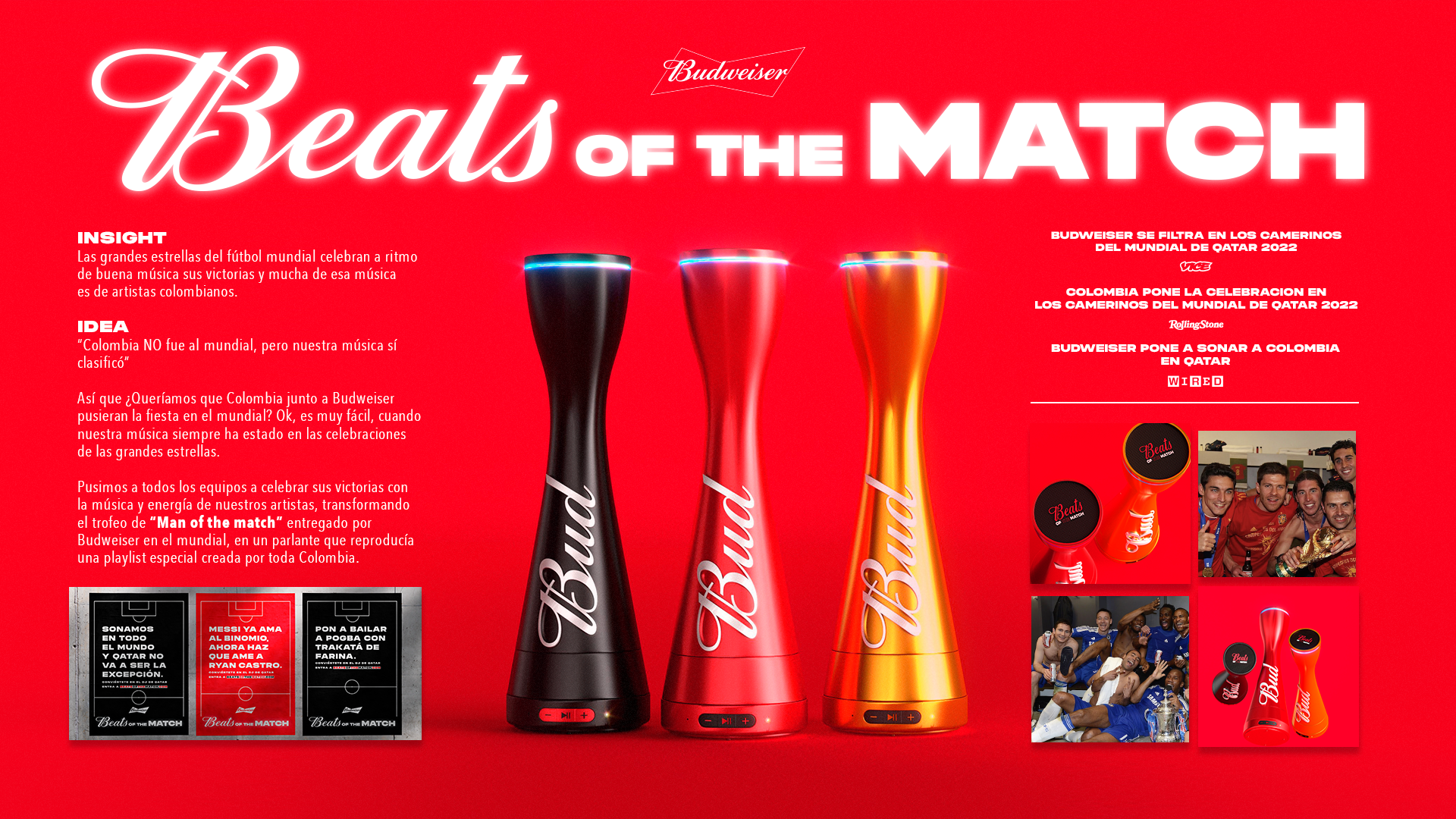 BOARD COMPLETO
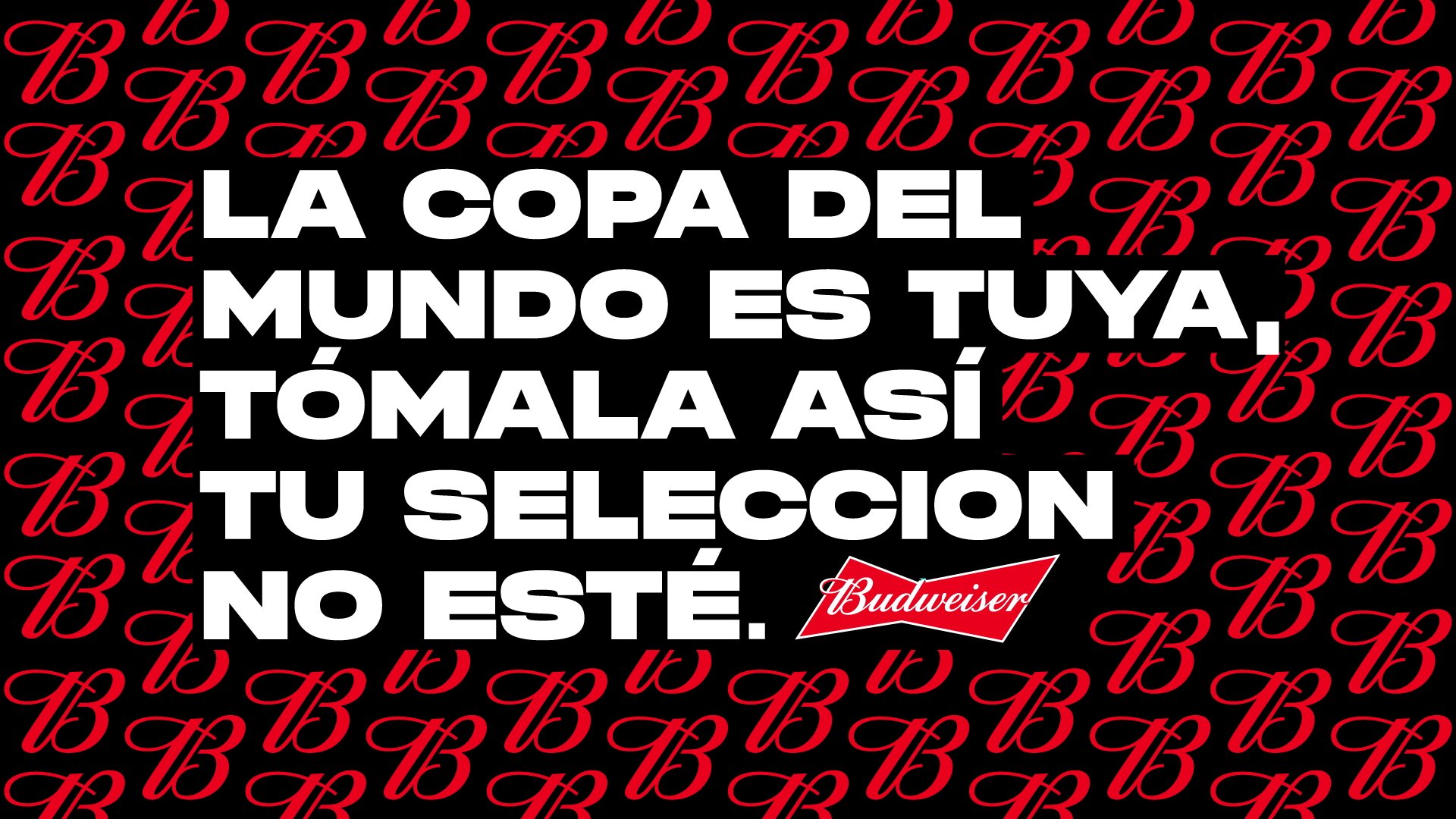 La copa del mundo es tuya, tómala aunque tu selección no esté.
Budwieser.